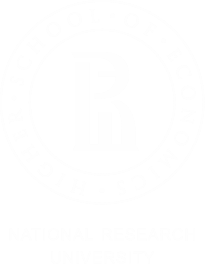 Department of Applied Economics
Teaching tricks

We have even more to say…
Elena Semerikova
Perm, 2019
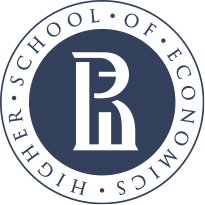 Department of Applied Economics
YOUR talk – for one or for all?
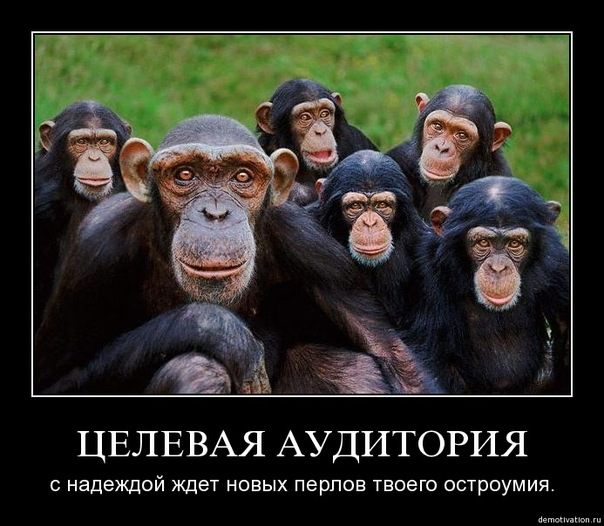 When you give a talk, do not talk to one student
If it happens, go back and repeat the question to the audience again

What if one student dominates?
Ask others what do they think and who can answer

What can help me?
Know you students 
Learn their names, it will be easier to talk to them
Highlight active students
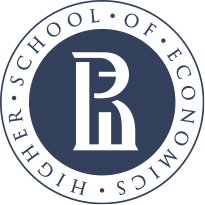 Department of Applied Economics
When They are too many….
What tricks do you remember from Denis’ presentation?
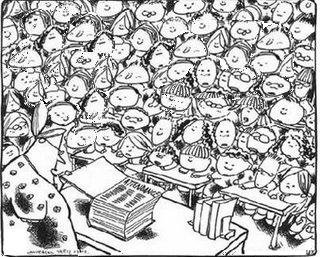 Introduce group activities (even at lectures)

If you grade attendance and participation, explain (in your Syllabus too!) the rules

To check attendance make a quick test (for example, on socrative.com)

Explain why you are doing that (to get instant feedback, to check attendance, to assess students)

Practice what you preach!
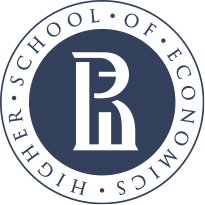 Department of Applied Economics
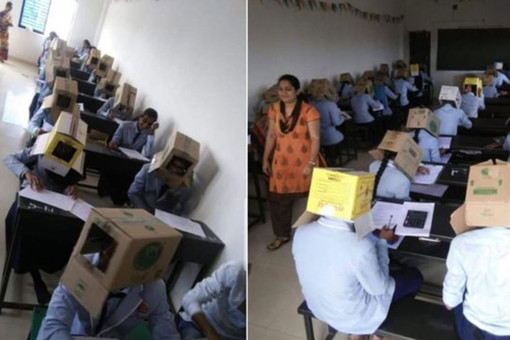 DISCIPLINE
Follow strictly you starting and finishing time

State your rule about the mobile phones – turned off? Silent/vibro regime?

What other rules do you think are necessary?
The rules discipline not only students, but also yourself
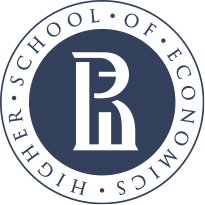 Department of Applied Economics
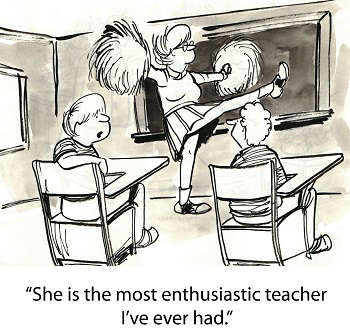 HUMOR? To kid or NOT to kid?
Real life examples – not necessarily funny, but highly appreciated by students

Funny stories

Make jokes, make a show – it is one of the few prerogatives of offline learning
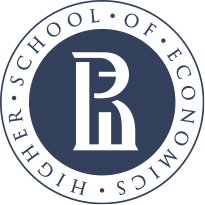 Department of Applied Economics
STAY English
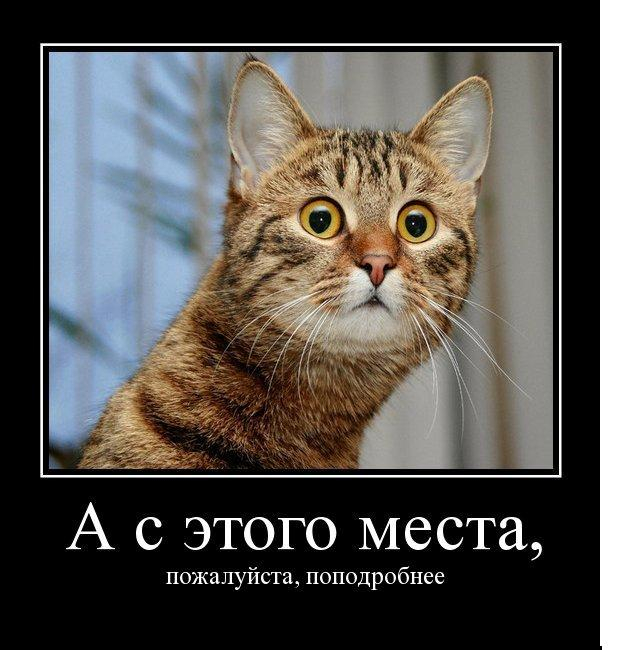 Once you have no international students, велик соблазн переключиться на русский ;) 

Они задают вопросы по-русски– reply in English
(ya obychno govorit ya nye ponimat’ po-russki, please repeat in English)
Insist!

In extreme cases repeat both in Russian AND in English
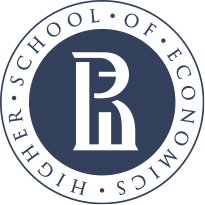 Department of Applied Economics
Lecture/seminar as a carefully planned play
Make a scenery of your lecture/seminar

What will you say when you come in the classroom?
Tell them what they have to do – when to listen, understand, when to write, when to ask questions
Make a detailed plan of your lecture
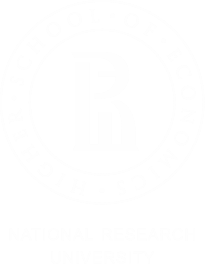 Phone.: +Х (ХХХ) ХХХ ХХХХ
Address: ТехтТехтТехтТехтТехтТехтТехтТехтТехтТехтТехтТехтТехт
www.text